ФИАЛКА
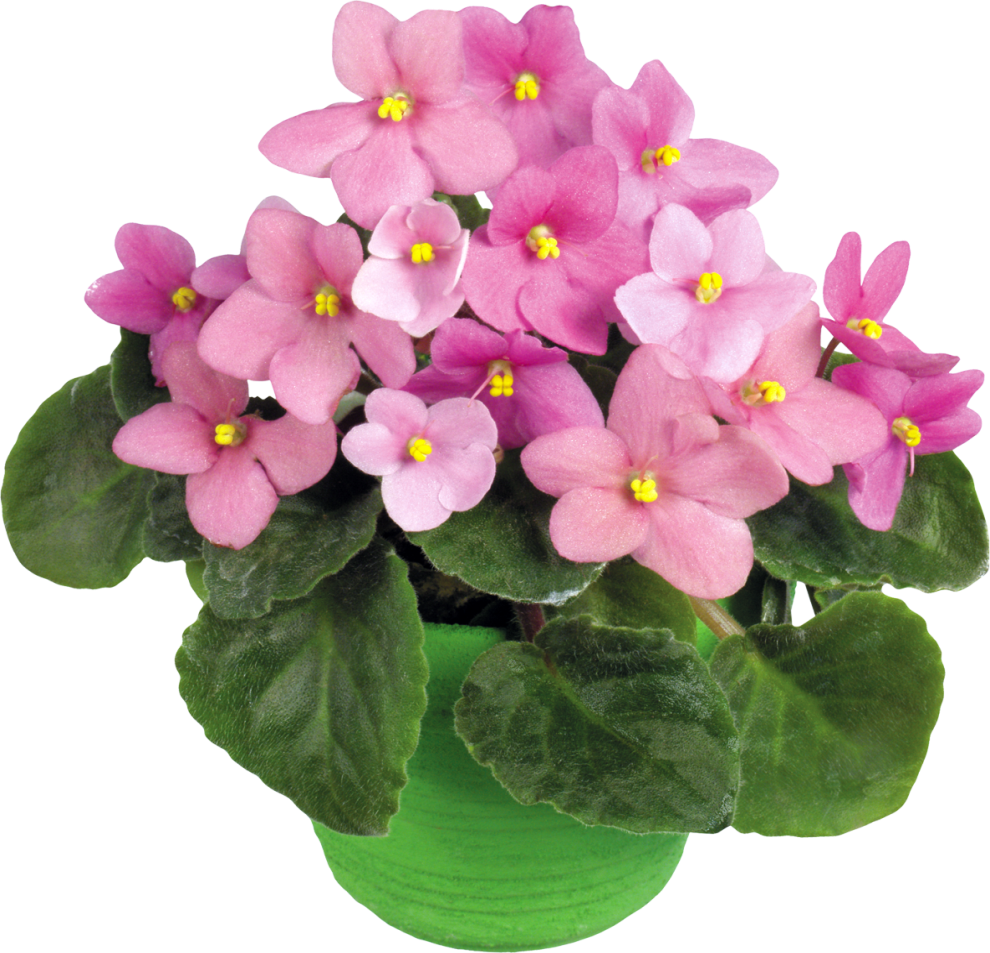 Фиалка - это очень нежное растение с красивыми разнообразными цветками и мягкими бархатными листиками
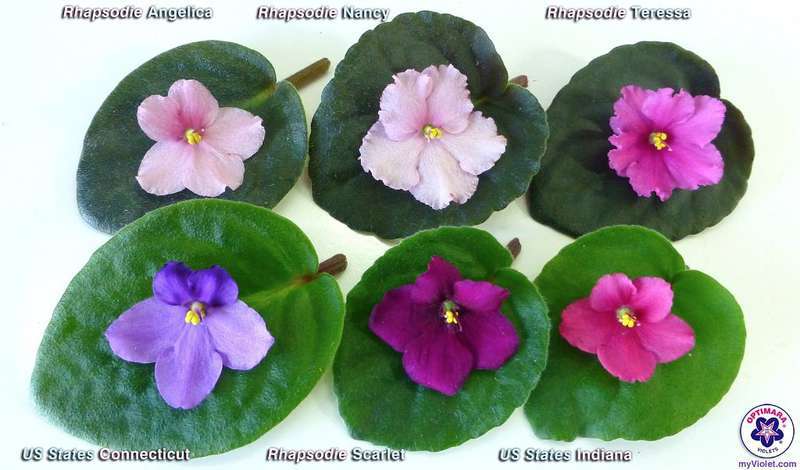 Родина ФИАЛКИ – горы Восточной Африки
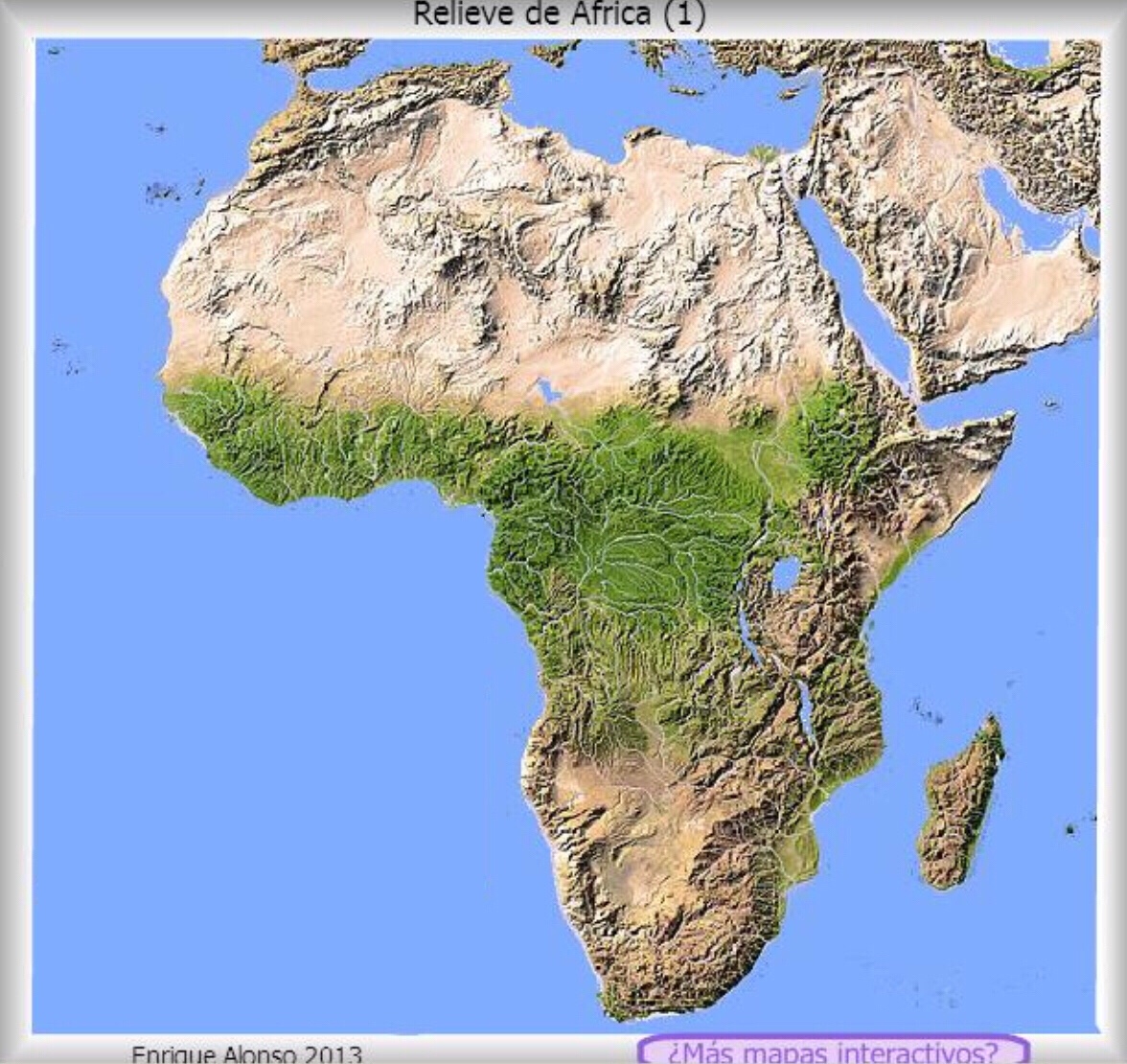 поэтому неудивительно, что растение любит свет, боится холодов и слишком частого полива.
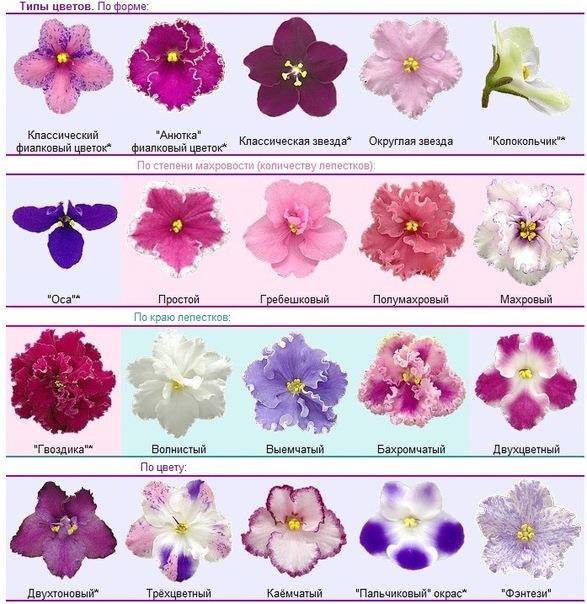 Наиболее красивой частью этого растения являются его цветки, которые бывают махровыми, разного цвета и формы
Фиалка - это неприхотливое, живучее растение. Размножается фиалка очень просто - отламываем листик и помещаем его в стаканчик с водой - он быстро даст корешки, после чего его можно сажать в землю.
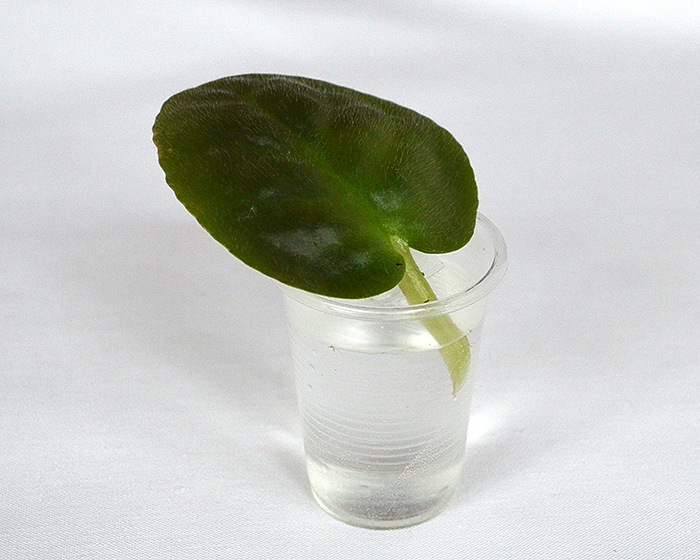 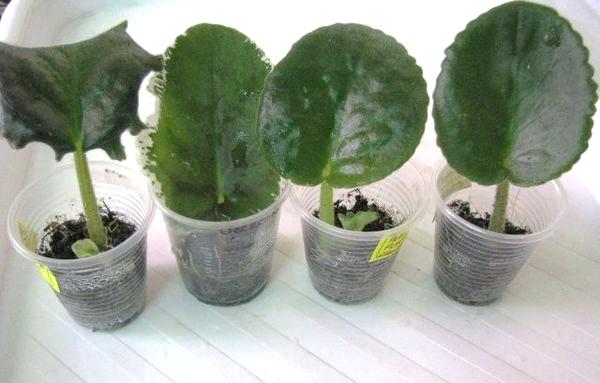 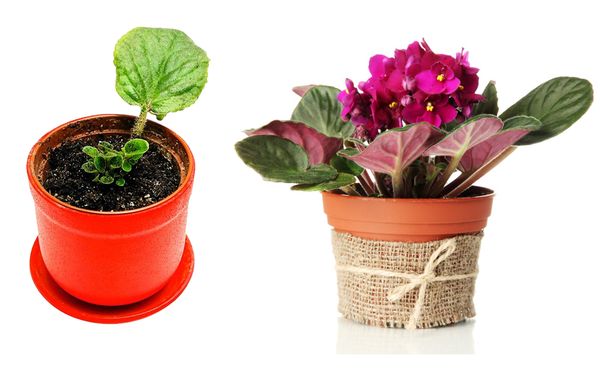 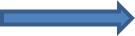 Фиалка содержит в себе большое количество полезных для организма человека веществ. Она обладает мочегонными, противовоспалительными, противомикробными свойствами. Также растение является хорошим обезболивающим и успокоительным средством
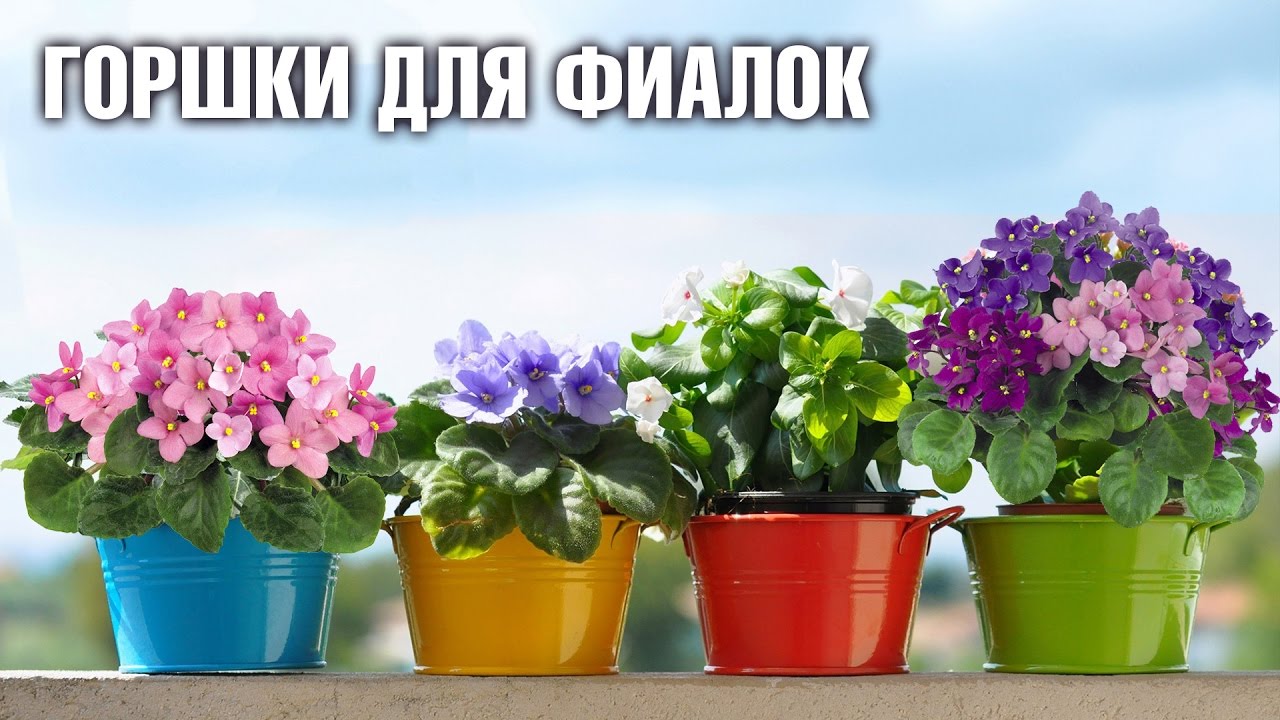